Economia Brasileira
Buescu – Rodrigues de Brito
Visconde de Cairu – Economia política
Furtado, XVI a XIX
Linhares, 3-4
Introdução
Transferência de renda para exterior
	ganhos de monopólio  Portugal
Restrição às atividades econômicas
	tributação e legislação
Quase inexistência de sistema educacional desde a expulsão dos jesuítas
	difusão de ideias liberais e iluministas
Cresce o conflito entre coloniais e Coroa
	  tensões e reajustamento das normas
Vulnerabilidade externa
	concentração da renda em poucos produtos
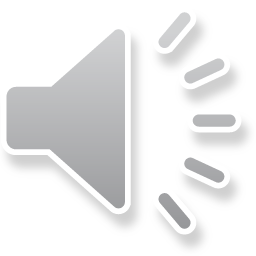 Salvador
Abastecimento: cotidiano
	Celeiro público em 1785: governo da capitania
Conflitos
	gado: venda tabelada (preço) aos marchantes registrados
	farinha: obrigatoriedade de cultivo e local da venda
	imposição de pesos e medidas
	tributação excessiva	
Reclamações sobre a falta de gêneros  Câmara, apela a Rainha em 1797
	pressão por flexibilização das restrições
Revolta dos Alfaiates em 1798-99
Maior liberdade econômica
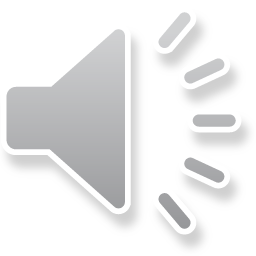 Rodrigues de Brito maio de 1807
desembargador na Bahia
Resposta à indagação do governador e Príncipe Regente: quesitos
Libelo contra o colonialismo antes da chegada da corte
Crítica à política da metrópole
	entraves, impostos, controles, limitações e proibições
“tolher aos lavradores a liberdade de vender os seus gêneros no lugar em que tem maior valor, é o mesmo que roubar-lhe uma porção desse valor.”
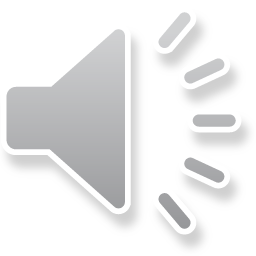 Causa opressiva a lavoura?
“... Pelos princípios da divisão do trabalho desenvolvidos por Smith ...”  p. 55
“Em geral todas as vezes que a administração pública se intromete a prescrever aos cidadãos o emprego, que eles hão de fazer de suas terras, braços e capitais, ela desarranja o equilíbrio, e natural distribuição daqueles agentes da produção das riquezas, cujo uso ninguém pode melhor dirigir que o próprio dono, que é nisso o mais interessado...”
“... não gozam mais liberdade os nossos lavradores, porque lhes é proibida a fundação de fábricas, alambiques, armações de pescar e engenhos de açúcar, sem licenças pendentes de certos requisitos e formalidades dispendiosas.” p. 56
“Aqueles mesmos frutos ... não podem por eles ser vendidos livremente na cidade, vila ou lugar, que lhe agrada...”
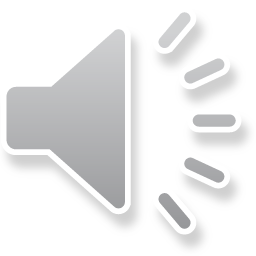 Críticas à economia colonial
Falta de liberdades: limitação à escolha
	intermediários  monopolistas
	limitação aos comerciantes: fiança do gado
Falta de facilidades: incentivos
	transportes: estradas, pontes
	uniformidade de medidas: peso, volume, área
	saúde pública: reduzir a mortalidade
	bancos: escassez de crédito e a iliquidez, bolsa
	justiça e polícia falha, cara e morosa	
Falta de instruções
“todas as pessoas de ambos os sexos saibam ler, escrever e contar ... Liberdade de pensar, e publicar os pensamentos por todos os meios conhecidos, principalmente a imprensa.” p. 132
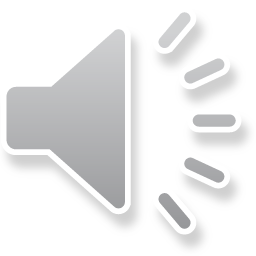 Escravidão
Rodrigues de Brito não é contra a escravidão, mas:
“O trabalho só é ricamente produtivo, onde quem trabalha colhe os frutos.” p. 99
Uma parte da população vive a custas dos cativos
Liberdade: eliminar a inércia fatal
	 mais úteis + produtivos
Bispo da Cunha Azeredo Coutinho final XVIII
Defesa da escravidão e do tráfico
Adaptação a realidade americana
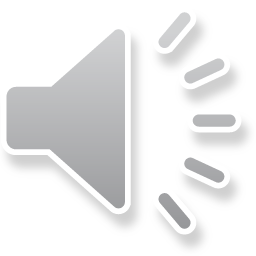 Escravidão
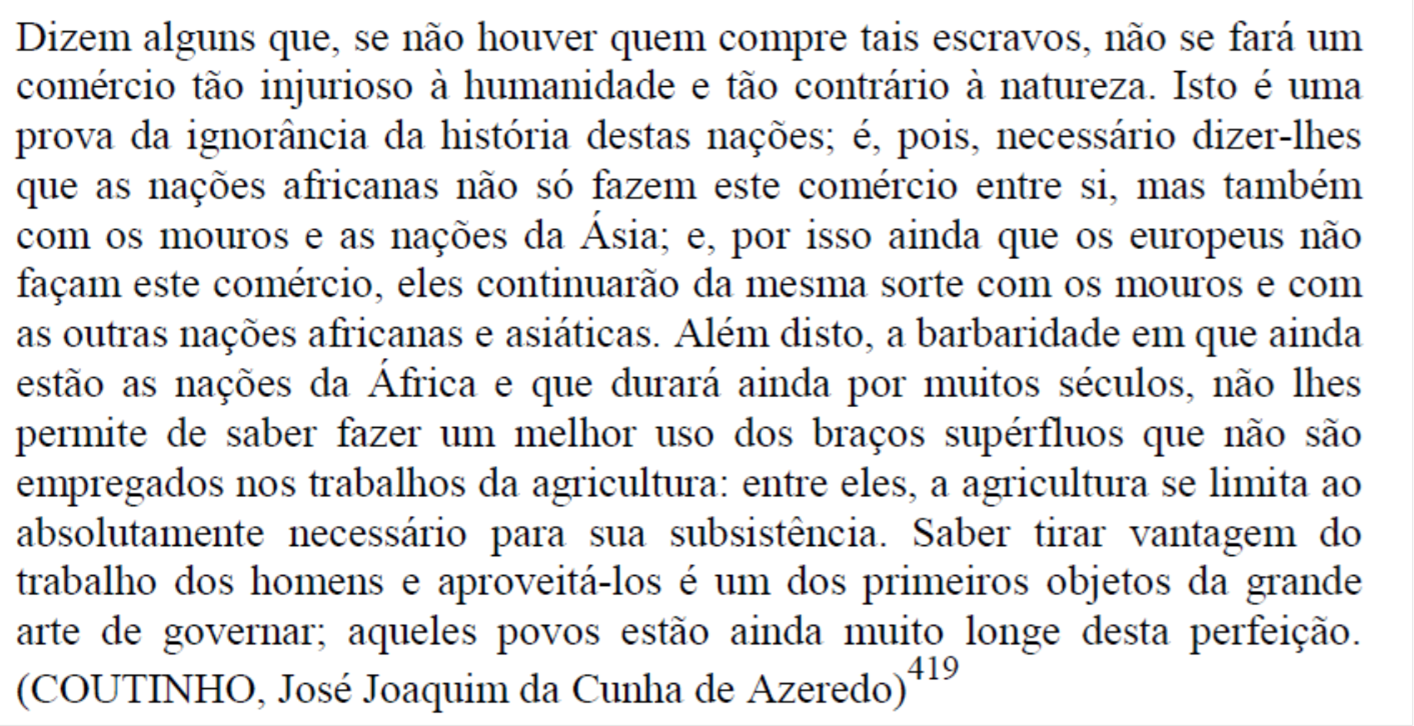 Proto-abolicionismo
Revolta escrava em São Domingos
Impacto nas lutas posteriores
GBR: luta parlamentar e popular: campanhas de rua mobilizaram trabalhadores, religiosos dissidentes do anglicanismo, marinheiros, mulheres etc. para a obtenção de milhares de assinaturas
Insurreições: Barbados(1816) Demerara (1823) e Jamaica (1831-32 )
Proto-abolicionistas das décadas de 1820-40 
	representação de José Bonifácio à Assembleia 	Constituinte de 1823
	Maciel da Costa, Muniz Barreto, Frederico 	Burlamanque e outros
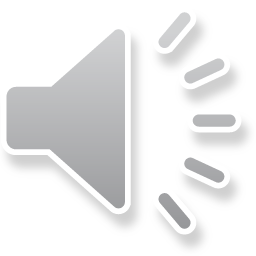 Revolução do Haiti: Fick
“equilibrando a sua narrativa entre o abolicionismo metropolitano no contexto da revolução francesa e o movimento escravo naquela que era a colônia europeia mais próspera do Caribe. Apesar de alguma hesitação, os rebeldes – muitos deles ex-escravos, como o grande Toussaint Louverture — terminaram por destruir a escravidão na prática, entre 1791 e 1793, e forçar a Convenção Nacional da França revolucionária a aboli-la de direito, em 1794. Ao longo de dez anos os “jacobinos negros” enfrentaram e superaram divisões em seu próprio meio, combateram e venceram forças enviadas pela Inglaterra, Espanha e França, as grandes potências europeias da época. Após a derrota das forças napoleônicas, encarregadas de restabelecer a escravidão e a ordem colonial, eles proclamaram a independência da ilha de Saint Domingue em 1804, só então batizada como Haiti.” (Apud Reis, 2004, p. 372)
Visconde de Cairu 1756-1835
José da Silva Lisboa: nasceu em Salvador
Difusão da economia política - Smith
	Princípios de economia política 1804
	Cátedra de Economia Política no Brasil 1808
	primeiro livro impresso no Brasil: Observações sobre o comércio franco no Brasil 1808-9
Mesa de Inspeção da Bahia em 1808
Furtado (cap. XVIII): Cairu X Hamilton 
	“deixai entrar, deixai passar, deixai vender”
Perspectiva da saída do sistema colonial
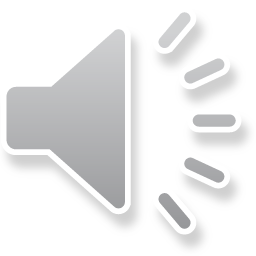 Franqueza da indústria: 1810
Liberdade industrial 
	contra as restrições coloniais - exclusivo
Falta de proteção à indústria  não privilégios
“havendo aqui muito menos braços a empregar e mais terras a cultivar.”
	“invedável contrabando” – estrutural no século XVIII
Há espaço para indústria na ordem natural
“mercadorias muito volumosas e que não são de preço assaz considerável para suportar as despesas de frete, podem ser feitas no país e vendidas a melhor mercado.” 
“indústria rural” “manufaturas vulgares”  panos de algodão
Indústrias estratégicas merecem favores: 
“indispensáveis à segurança e defesa do Estado”
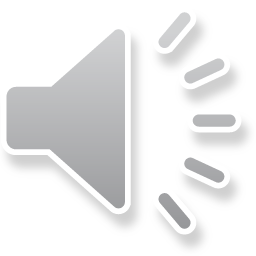 Abertura dos portos: jan. 1808
“Tirados os obstáculos à direta comunicação com os povos industriosos, opulentos e instruídos; abertas todas as fontes do comércio exterior e interior; desobstruídos todos os canais da circulação (permanecendo unicamente as restrições indispensáveis à segurança, renda, saúde, moralidade e fé pública); podendo, em conseqüência, entrar para o Brasil todos os capitais estrangeiros debaixo de quaisquer formas com as artes e ciências que lhe são companheiras; sendo livre a cada um trabalhar e empregar seus fundos no que melhor souber e puder, dispondo de sua propriedade como bem entender, contanto que não viole as leis e pague os impostos legítimos, nenhuma produção de natureza se deixará de inquirir e aproveitar; nenhum fruto de trabalho produtivo ser perdido ou desfalcado de seu valor e todos os espíritos se excitarão pelo próprio interesse a elevar a prosperidade nacional ao maior grau de que é suscetível.” (Cairu, 1810, p. 210).
Contrabando aberto a partir de 1800
Após 1814, abertura a todas nações
Manual de Política Ortodoxa: 1832
“Todo governo é organização de poder a fim de se reger o povo em paz  e justiça, protegendo suas indústrias honestas e deixando a cada indivíduo seguir suas naturais inclinações para os empregos do bem comum e trocar por ajustes os frutos dos respectivos trabalhos. Porém, em tudo deve haver justo meio entre os extremos de governar muito e governar nada, ainda em objeto de mera economia política. Nos antigos governos era censurado e censurável o ver-se, quase tudo, a mão da autoridade. Mas não convém, sem modificações, adotar o aforismo que tanto agora se proclama: deixai passar – deixai fazer.” (Cairu, 1975, p. 20)
“Ninguém mais do que eu ama a racional e varonil liberdade política e econômica; mas sempre a considero subordinada ao interesse nacional ...” (Cairu, no senado).
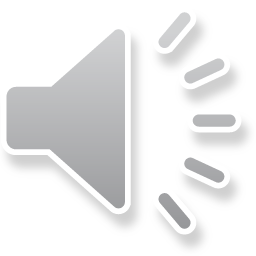 A corte no Brasil
Jurandir Malerba: A corte no exílio
Linhares, 3
A corte no exílio
Portugal entre duas grandes potências
	neutralidade cada vez mais complicada
Decisão difícil: Titubeio de D. João
Fuga ou saída estratégica?
	Convenção Secreta de Londres: 22 de outubro de 1807
Chegada da corte: março 1808
	D. Maria I e o príncipe regente D. João
Crescimento da cidade do Rio 
	capital do vice-reinado do Brasil em 1763
	centro do comércio do Centro-Sul e Atlântico
	população de quase 50 mil no início do século XIX
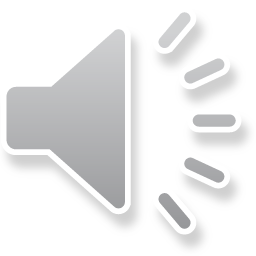 Choque Keynesiano
Família real e mais de dez mil pessoas
	pressão sobre a oferta de bens e preços
Metade do meio circulante português: Tesouro
	Até a biblioteca real: 14 mil volumes
Chegada de estrangeiros: 4.234 em 1808-21
Portugueses mais ricos, nobres, burocratas
Rio transforma-se numa cidade portuguesa
Inversão: colônia virou metrópole
	Portugal perdeu o exclusivo comércio mais direto
	Reino Unido em 1815
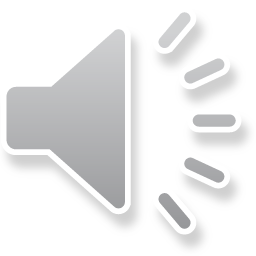 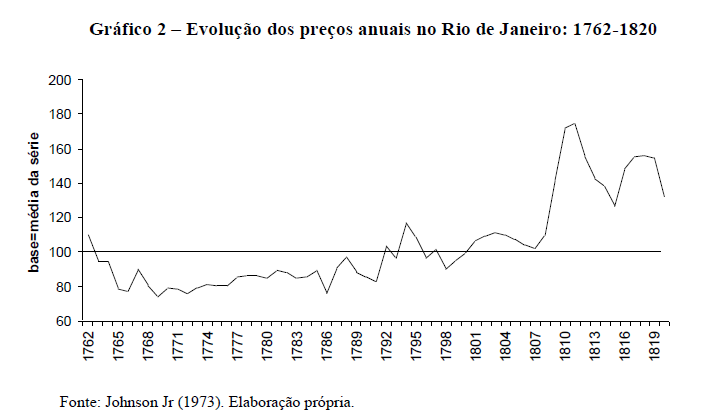 Medidas iniciais
Problema imediato de abastecimento
	alimentos, moradia, água, saneamento, transporte
	animais de SP  RJ: 7.663 em 1806 13.409 em 1810
	cozinha real consumia 15.406 aves num mês
Acomodação da corte na cidade
Financiamento
	doações $ ou não em troca de honras e privilégios
	tributação de embarcações e contribuições
	décima urbana sobre os imóveis
Urbanização e serviços: escravos
	água, ruas, pontes, limpeza, abastecimento etc.
Abertura dos portos as nações amigas em 1808
	Viajantes estrangeiros: relatos, imagens e estudos
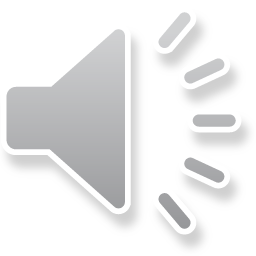 Medidas - I
Ensino superior 
	Escola de Cirurgia da Bahia 1808, Belas-Artes 1816
Imprensa régia em 1808
	Gazeta do Rio de Janeiro e prelos particulares
Jardim botânico 1811
	introdução de novas culturas: cana caiena
Poder centralizado e fiscalidade maior
	redução do poder das Câmaras municipais
Transplante de tribunais, conselhos, intendência
	Real Erário  Tesouro Público em 1822  Ministério da Fazenda em 1824
Junta comercial, academias militares
Justiça centralizada: + juízes de fora
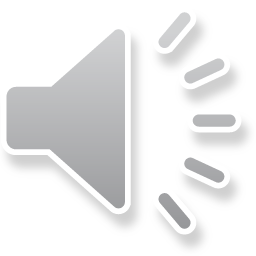 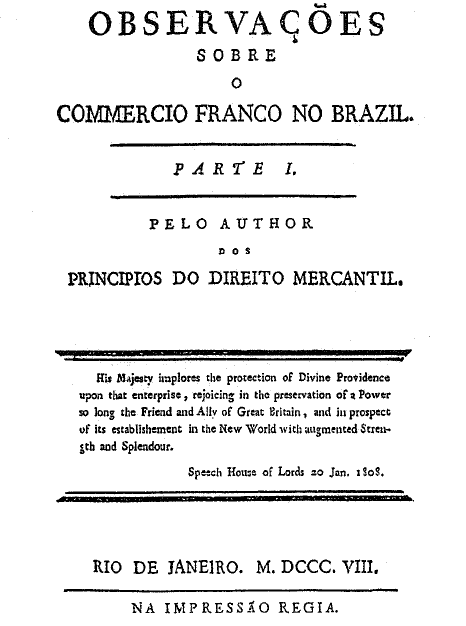 Imprensa antes de 1808
Relação da Entrada que fez (…) D. Fr. Antonio do Desterro Malheyro Bispo do Rio de Janeiro em o primeiro dia deste presente ano de 1747(…) / composta pelo doutor Luiz Antonio Rosado da Cunha, Juiz de Fóra, e Provedor dos defuntos, e ausentes, Capela, e Resíduos do Rio de Janeiro, impressa no Rio de Janeiro, em 1747, na Segunda Oficina de Antonio Isidoro da Fonseca, (…) 

Com licenças do Senhor Bispo e com utilização dos caracteres da fundição de Villeneuve, introduzidos em 1732, sob o patrocínio de D. João V e da Real Academia da História. Perante o atraso de implantação da tipografia em terras brasileiras, em relação às colónias espanholas e inglesa nas Américas (México, 1539; Perú, 1584; E. Unidos, 1638; Argentina, 1705; Cuba, 1707), permanece o desconhecimento da existência de tipografias anteriores a 1747, contrastando com as de Goa, Macau e Japão, implantadas desde o século XVI sob o patrocínio real, eclesiástico ou meramente individual. 
Data de 10 de Maio de 1747 a ordem régia de D. João V no qual manda executar o seqüestro de todas as letras de imprensa que se encontrassem no estado do Brasil, inviabilizando quaisquer licenças.
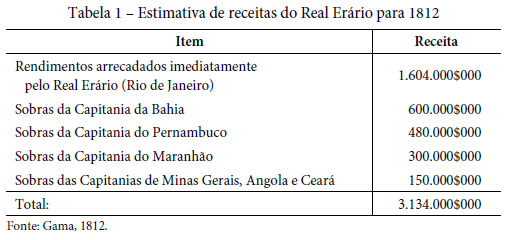 Orçamento público
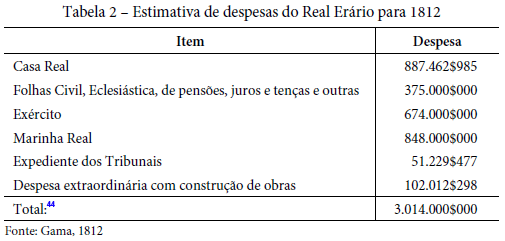 Medidas – II
Nova proibição da circulação de ouro-pó 1808
	permissão aos ourives em 1815
Tratados com a Inglaterra
	Comércio e Navegação 1810
		 tarifas de 15% GBR, 16% PORT e 55% outros
	Em 1818 PORT = GBR = 15%
Abolição do tráfico de escravos ao norte do Equador em 1815 e efetivo em 1817
	pressão inglesa: apreensões de navios
Exploração do ferro 
	MG em 1809 e Sorocaba 1818
Intervenções externas
	Tomada da Guiana francesa 1809-17
	intervenção contra revolucionária 1817
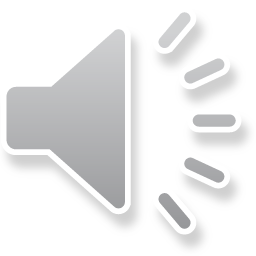 Instituições de crédito
Atraso português
	Banco da Inglaterra – 1694
	Banco de Amsterdã - 1609
Banco do Brasil –  1808 a 1833
Subscrição das ações demorada de 1809 a 1817
		1.200 contos de réis	
Responsabilidade limitada para os acionistas
Funções de emissão (sem limites) e depósito
Falência em 1829  pressão dos déficits
	moedas de cobre falsas
Criação de outros bancos
	Caixa Econômica do Rio de Janeiro – 1831 até escravos
	Caixa Econômica da Bahia – 1834
	Banco Comercial do Rio de Janeiro – 1838 (Ratton)
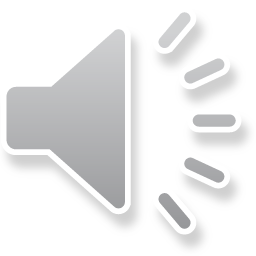 Bilhetes do Banco do Brasil - 1810
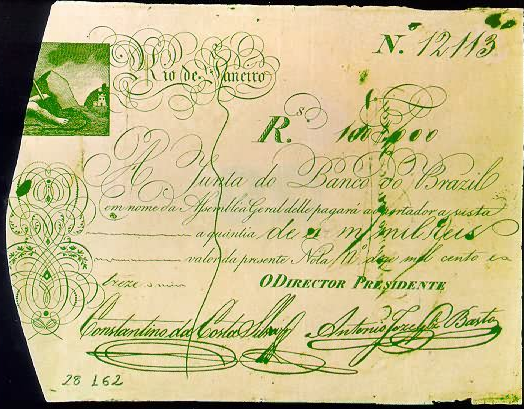 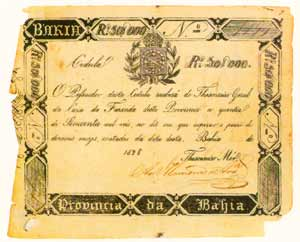 Tesouro Nacional em 1828
BB em 1829
Troco do cobre em 1833
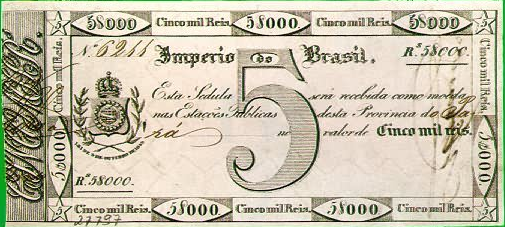 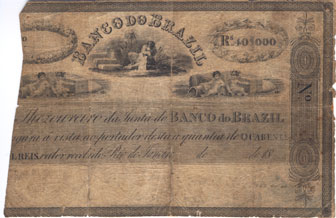 Formação do Estado Brasileiro
Maior estruturação do Estado no Brasil
Crescimento econômico brasileiro
	sem PIB, exportações crescentes e tráfico
	porto: 700 navios em 1807  5 mil em 1808
Fim dos conflitos europeus 1815
	Aclamação de D. João VI em 1818
Conflito entre os interesses portugueses e brasileiros
Revolução Pernambucana – 1817
	Independência, República e igualdade, nacionalismo
Retorno de D. João só em 1821: Cortes
	limpando o cofre do BB: reservas em ouro e moedas
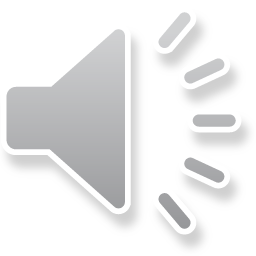 Unidade territorial
Risco de fragmentação do território
Língua não explica unidade ≠ Am. Espanhola
Ligação efetiva econômica e migrações
Esforço na consolidação do país unido
Províncias submissas a Portugal: PA, MA, PB, BA
Príncipe regente: RJ, SP e depois MG
Republicanas: PE, RS
Retração do comércio com Portugal
	Inglaterra grande parceira comercial
Exportações cresceram de 3,4 milhões de £  4,2 de 1801-03 a 1821-22 – praça carioca
Exportações / PIB estimativa de 16% - Leff
	Jamaica e Guiana britânica: 41,4% e 56% em 1832
	mercado interno mais importante ou exportações fracas?
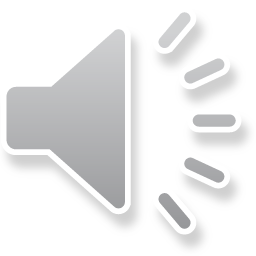 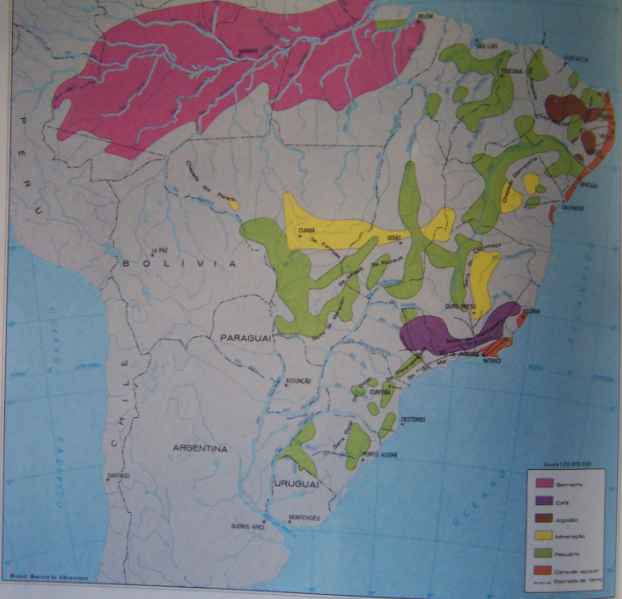 Afirmação do país independente
Situação crítica das finanças do país
	D. Pedro I afirmava que as circunstâncias do Tesouro eram “as piores possíveis” em 1823
Empréstimos e reconhecimento da GBR
	1824 primeiros de 4 milhões £
Indenização a Portugal: 2 milhões de £
Concessões a Grã-Bretanha
	tarifas de 15% renovadas por 15 anos a partir de 1827
	pressão por abolição do tráfico de escravos  Lei
	3 empresas inglesas de mineração de ouro em MG
Desvalorização cambial
Financiamento monetário: quebra do BB	
	tarifas reduzidas menor arrecadação  déficit público
	perda de reservas e emissão sem lastro
Financiamento com apólices públicas
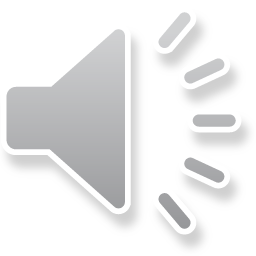 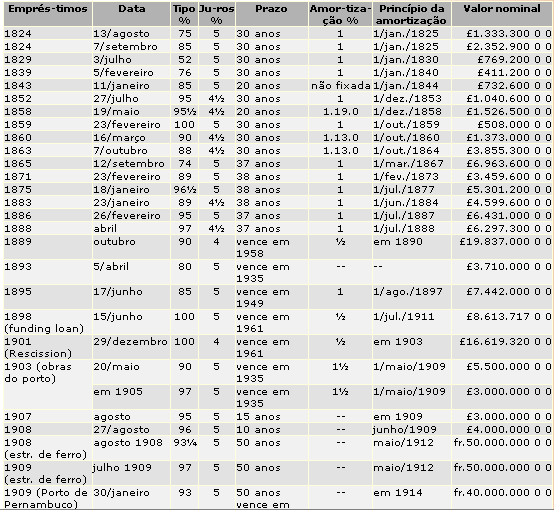 Taxa de câmbio nominal - libra
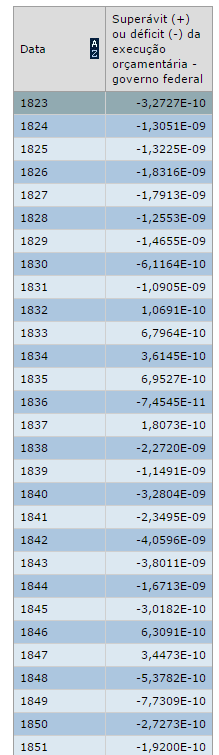 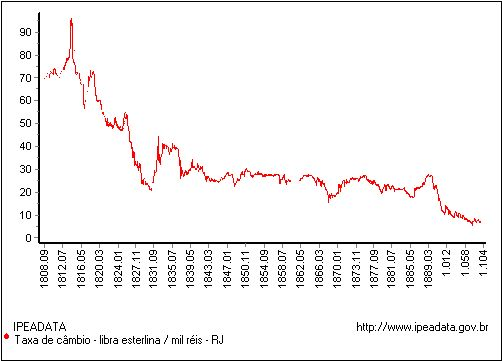 Emissões do BB
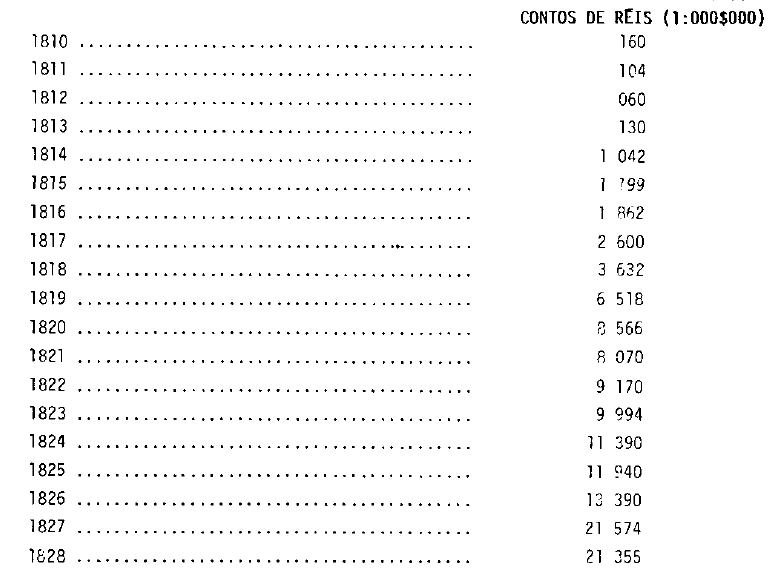 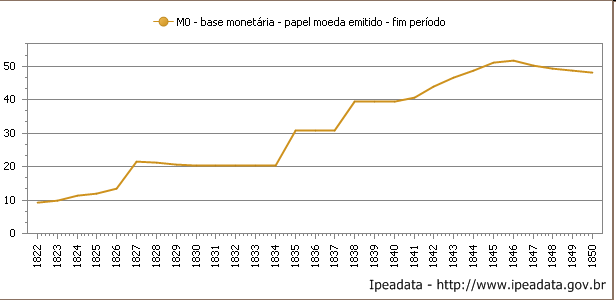 Meio circulante complexo
Circulavam várias moedas:
	moedas metálicas de ouro, prata e cobre (falsas)
	notas do BB e do Tesouro (troco do cobre)
	regiões mineiras até ouro em pó
Valores distintos em 1829 (Cavalcanti)
	Moedas de cobre   +40% sobre as notas do BB
	Moedas de prata  +110% sobre as notas do BB
	Moedas de ouro   +190% sobre as notas do BB
Desconfiança do papel emitido
	grandes emissões do BB  Tesouro
Fim das restrições aos juros em 1810 e 1832
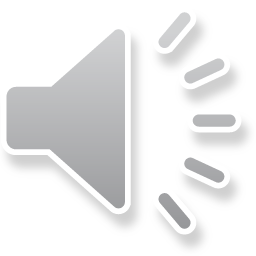 Apólices públicas
Caixa de Amortização de 1827
	reconheceu e legalizou a dívida pública
Independente do Tesouro
	administração da dívida interna e externa
	emissão de títulos e pagamento de juros
Juros de 5% e 6%, cotados no mercado
	Apólices ouro em crises: ex: 1868
Dívida pública em 1829: 
	Externa		18.957 contos de réis
	Interna		13.584 contos de réis
	Papel-moeda	20.500 contos de réis
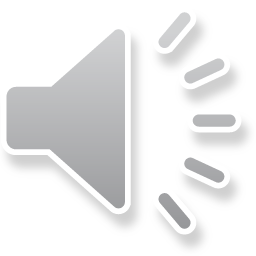 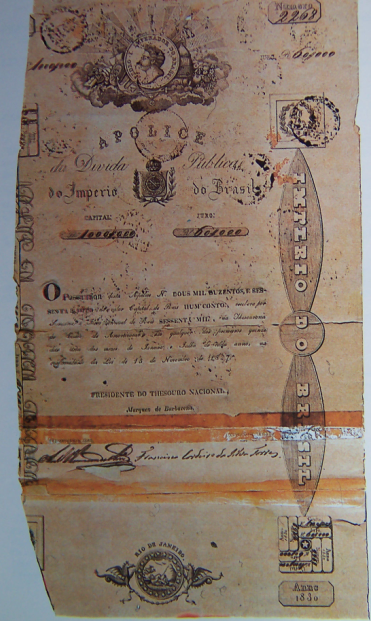 Dívida da lei de 15/11/1827   
Caixa de Amortização
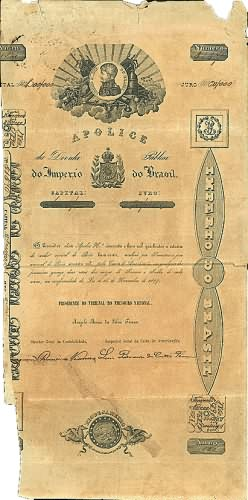 Rui Barbosa fala do 1º reinado (1891, vol. XVIII, t. I, p. 183)
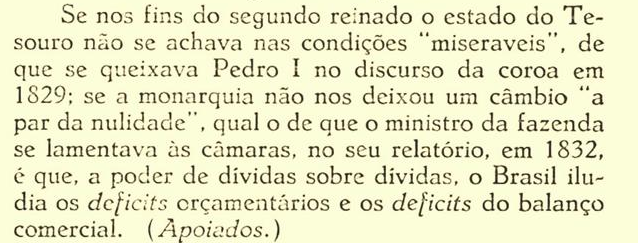 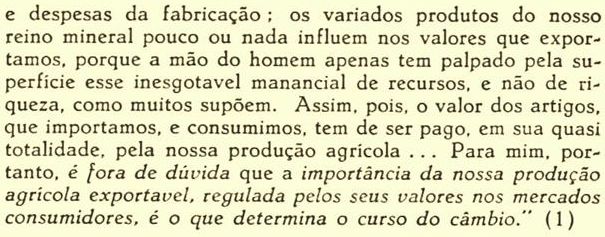 Mauá em 1860 
Sobre o câmbio
Educação
Constituição de 1824: direito de todos a educação elementar a todos de forma gratuita
Decreto de 1827 criou o Ensino Elementar no Brasil: "todas as cidades, vilas e lugarejos tivessem suas escolas de primeiras letras" 
O decreto abarcava a descentralização da educação: 
	descentralização do ensino, o salário dos professores, as matérias básicas e até a contratação dos professores
Faculdades de direito em São Paulo e Pernambuco
Jornal do Comércio de 1827
Preços Correntes, Notícias Marítimas e Movimento de Importação e Exportação  política e comércio
Resultado fraco: Alfabetização de 15,8% em 1872
	Correio Paulistano: tiragem era de 450 exemplares até 1862; subiu a 700 em 1863 e a 850 em 1869
O Estado de São Paulo: tiragem de 4 mil em 1888 e 7 mil 1890
Sistema eleitoral: Graham
Eleições nacionais a partir de 1821
Votação indireta na Assembleia Constituinte de 1824
Hierarquia eleitoral  eleição indireta
	lista de votantes qualificados: apoio do Padre
	qualificado  eleitor  deputados  governador
Constituição de 1824: voto censitário
Ter renda líquida mínima para ser votante e mais para ser eleitor
Restrição para pressionar o Estado
José Bonifácio: representação
“uma nova lei sobre o comércio da escravatura e tratamento dos miseráveis cativos. Este assunto faz o objeto da atual representação. Nela me proponho mostrar a necessidade de abolir o tráfico da escravatura, de melhorar a sorte dos atuais cativos, e de promover a sua progressiva emancipação.” (Assembleia Constitutinte, 1823, p. 31)
Período Regencial
Mudança política 
	abdicação  Regência: garantir a soberania do país
período tumultuado: revoltas
	liberais “exaltados”, moderados e restauradores
estrutura fiscal centralizada: 
	Ato adicional 1834: Assembleias Legislativas + poder as províncias  taxa sobre consumo, mesmo importados  problema de bitributação
	Tesouro 1831 e definição dos impostos da União e das províncias
Crescente controle fiscal e do endividamento pelo Legislativo
Centralização conservadora saquarema com a maioridade 1840
Revoltas
revoltas separatistas / nativistas  
1. Revolta Farroupilha, no RS e SC,1835-45;  
2. Revoltas Liberais, em SP e MG, 1842;  
3. Malês (1835) e Sabinada (1837-38), BA;  
4. Praieira, em PE, 1848-52;  
5. Balaiada, no MA e PI, 1838-41;  
6. Cabanagem, no PA, 1835-40.